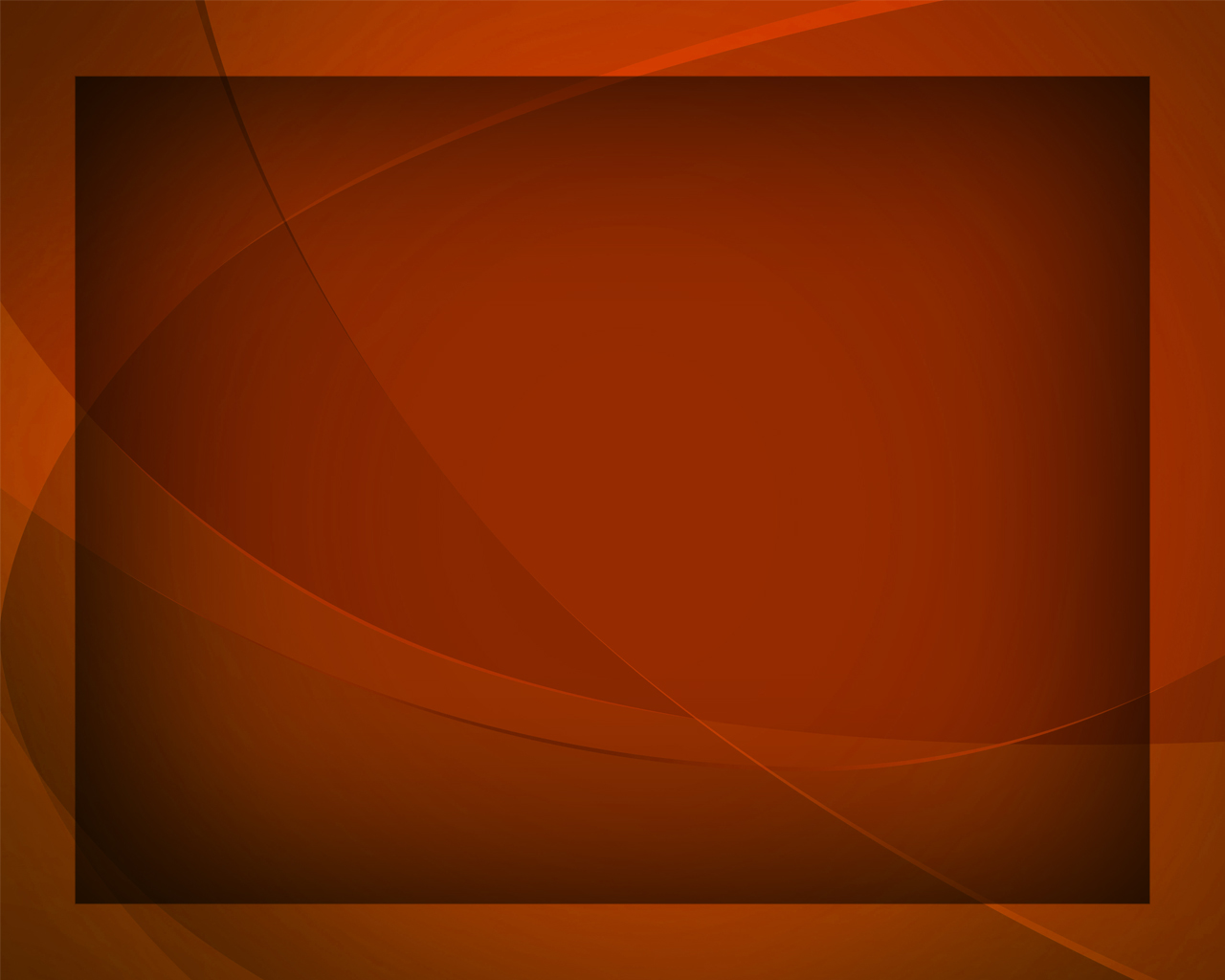 Всем сердцем 
и душой
Гимны надежды №91
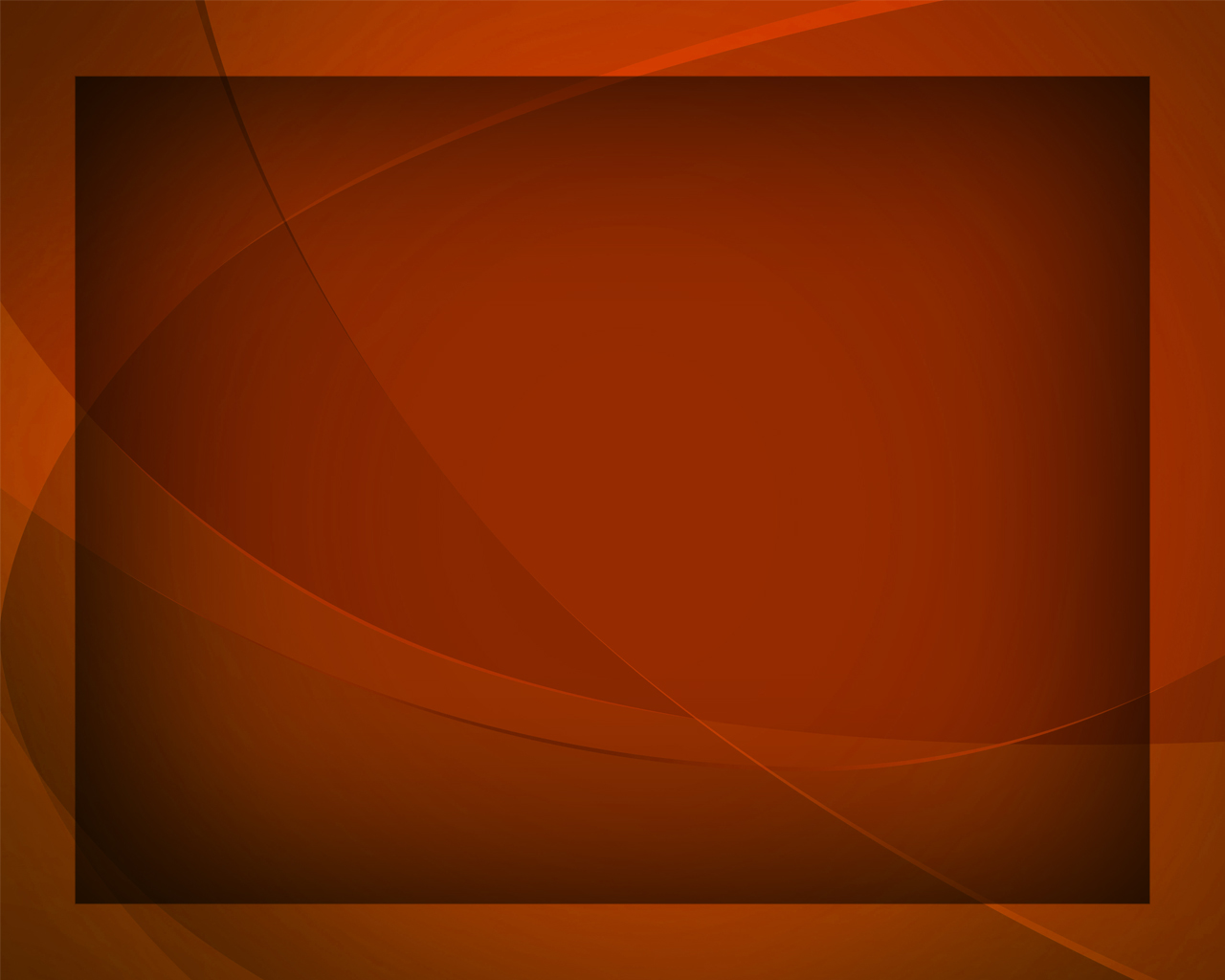 Всем сердцем
 и душой 
Благодарите Бога, Он-
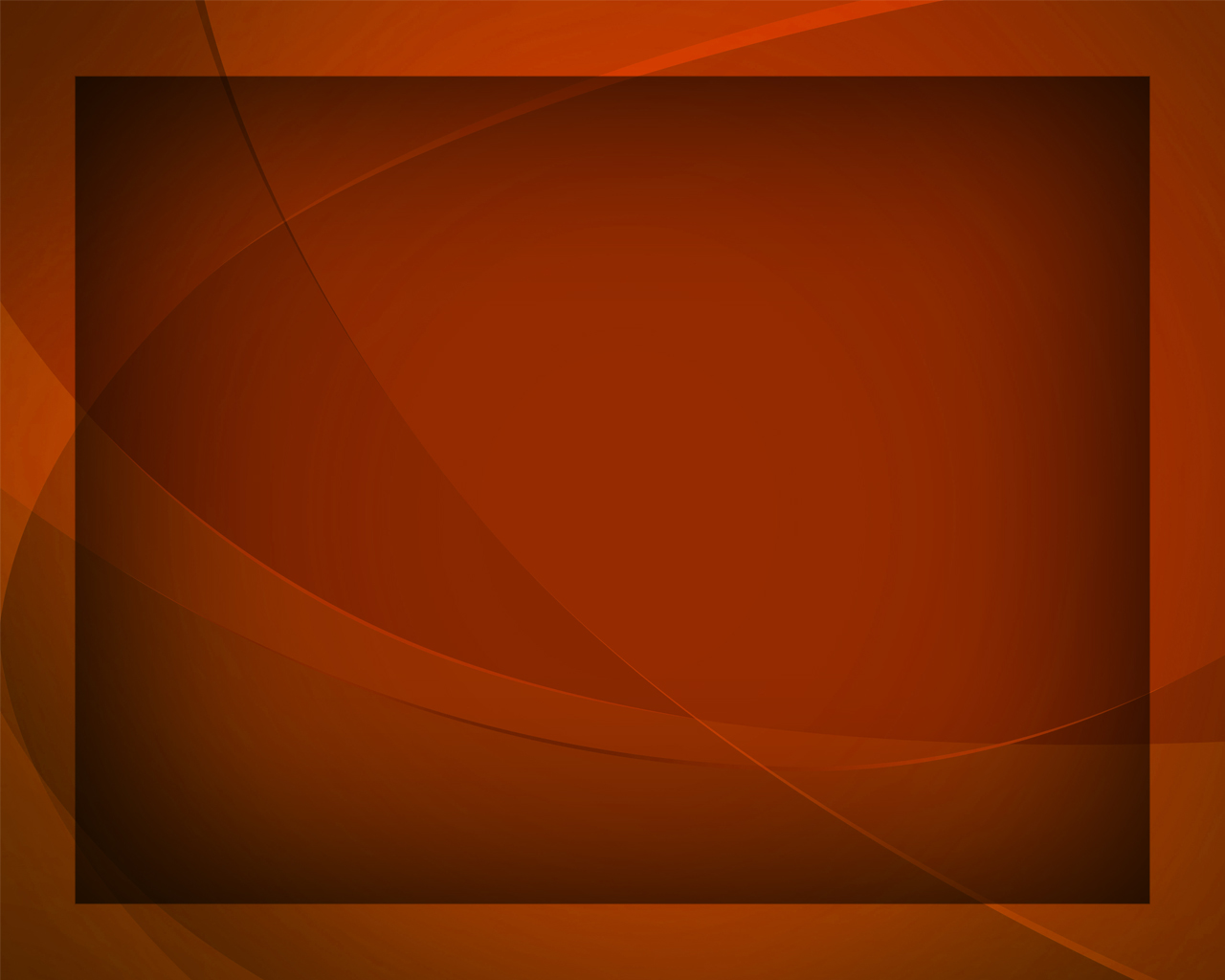 Отец Благой, 
Нас одаряет много.
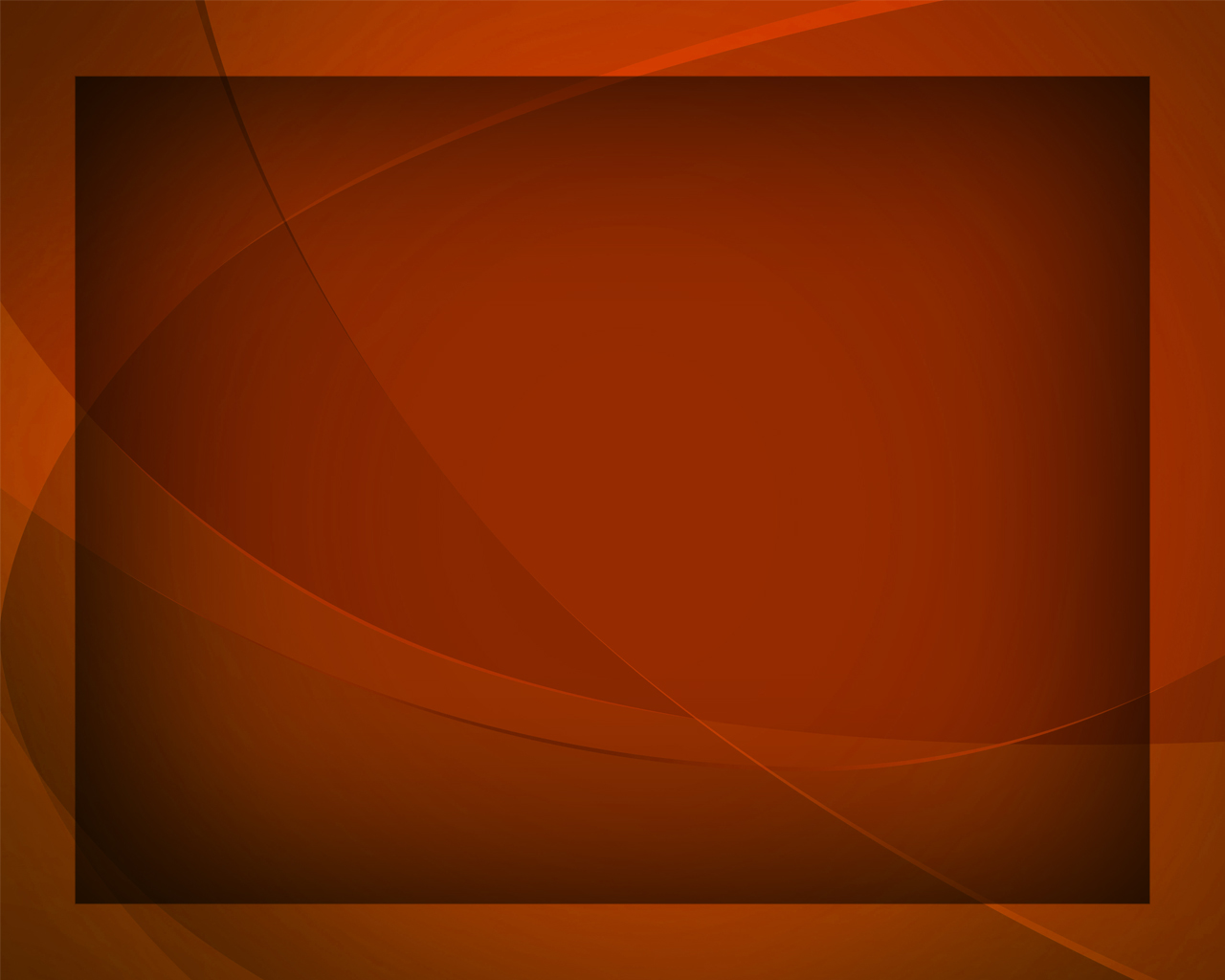 Все нужды 
знает Он, 
В опасностях хранит,
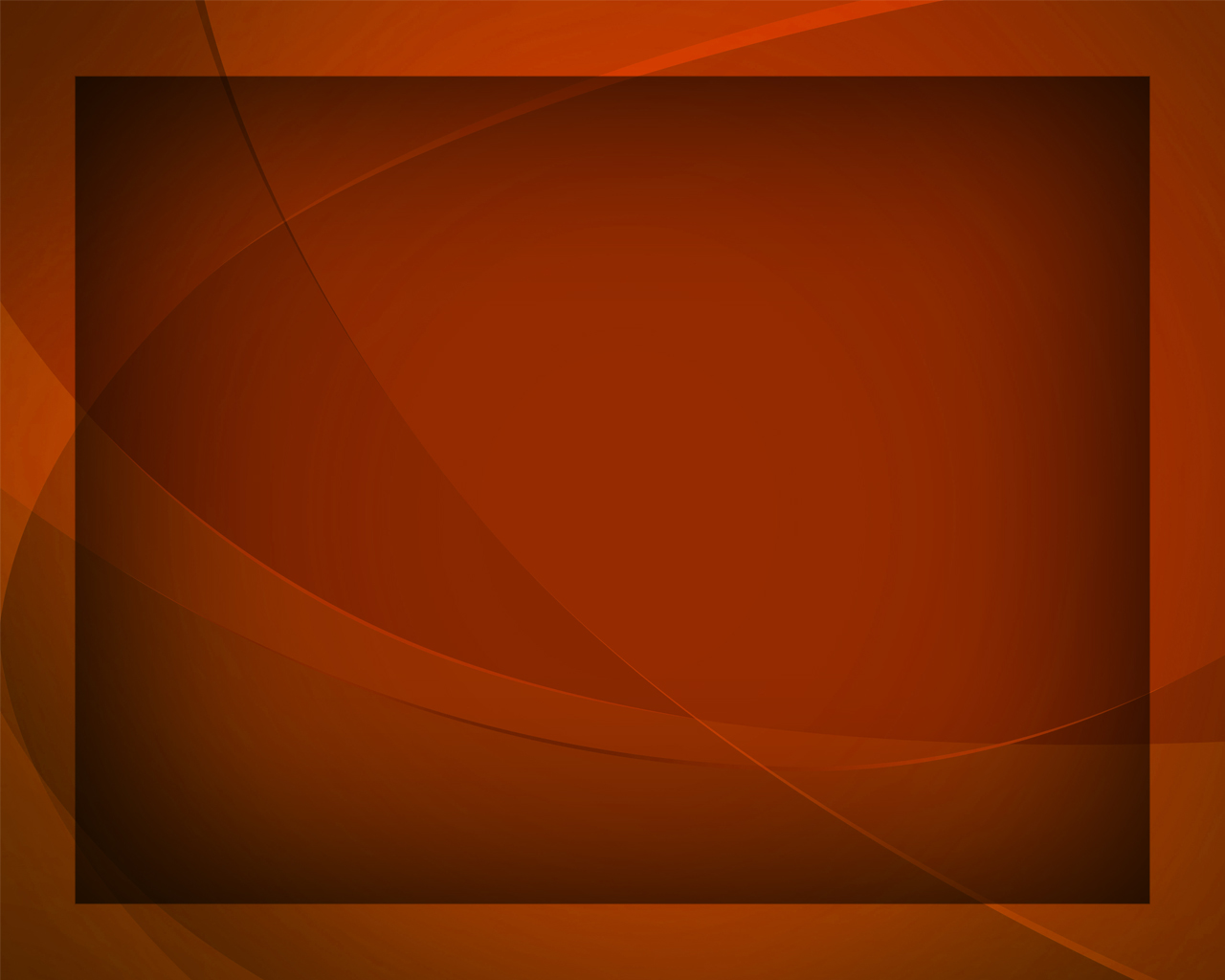 От всех земных невзгод 
Спасенье 
нам дарит.
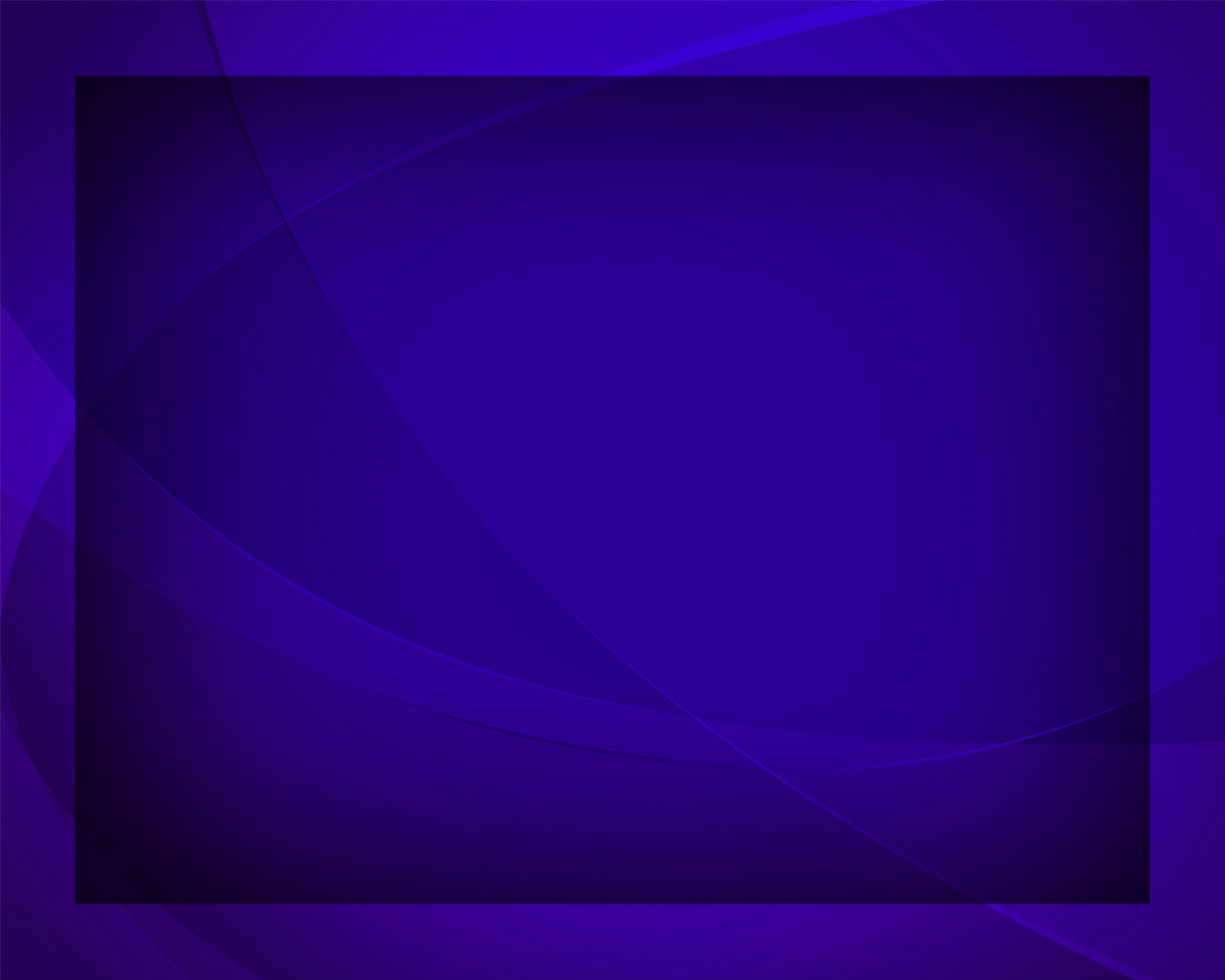 О Вечный, 
добрый Бог,
В сей жизни скоротечной,
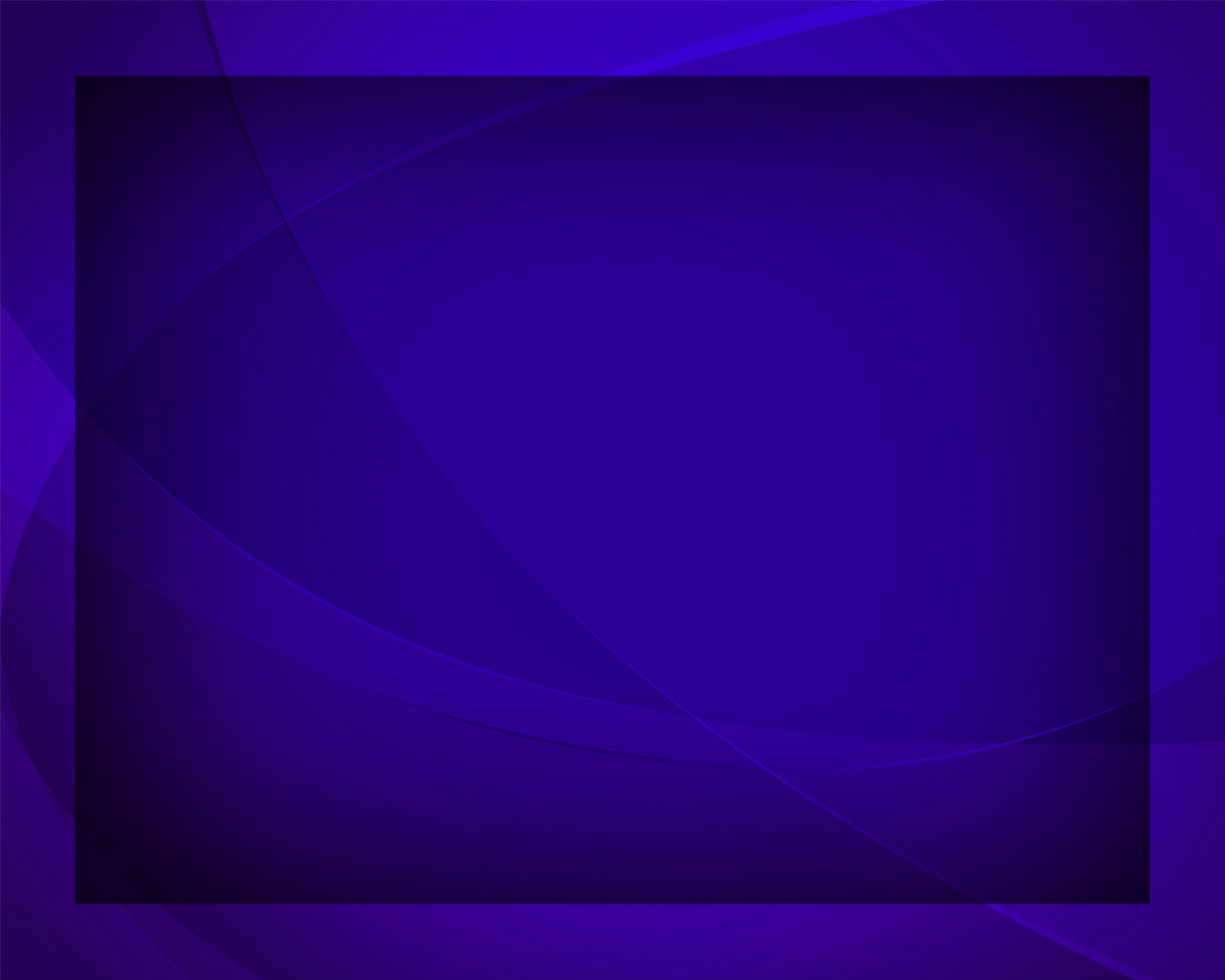 Дай веру, чтобы я 
Имел покой сердечный.
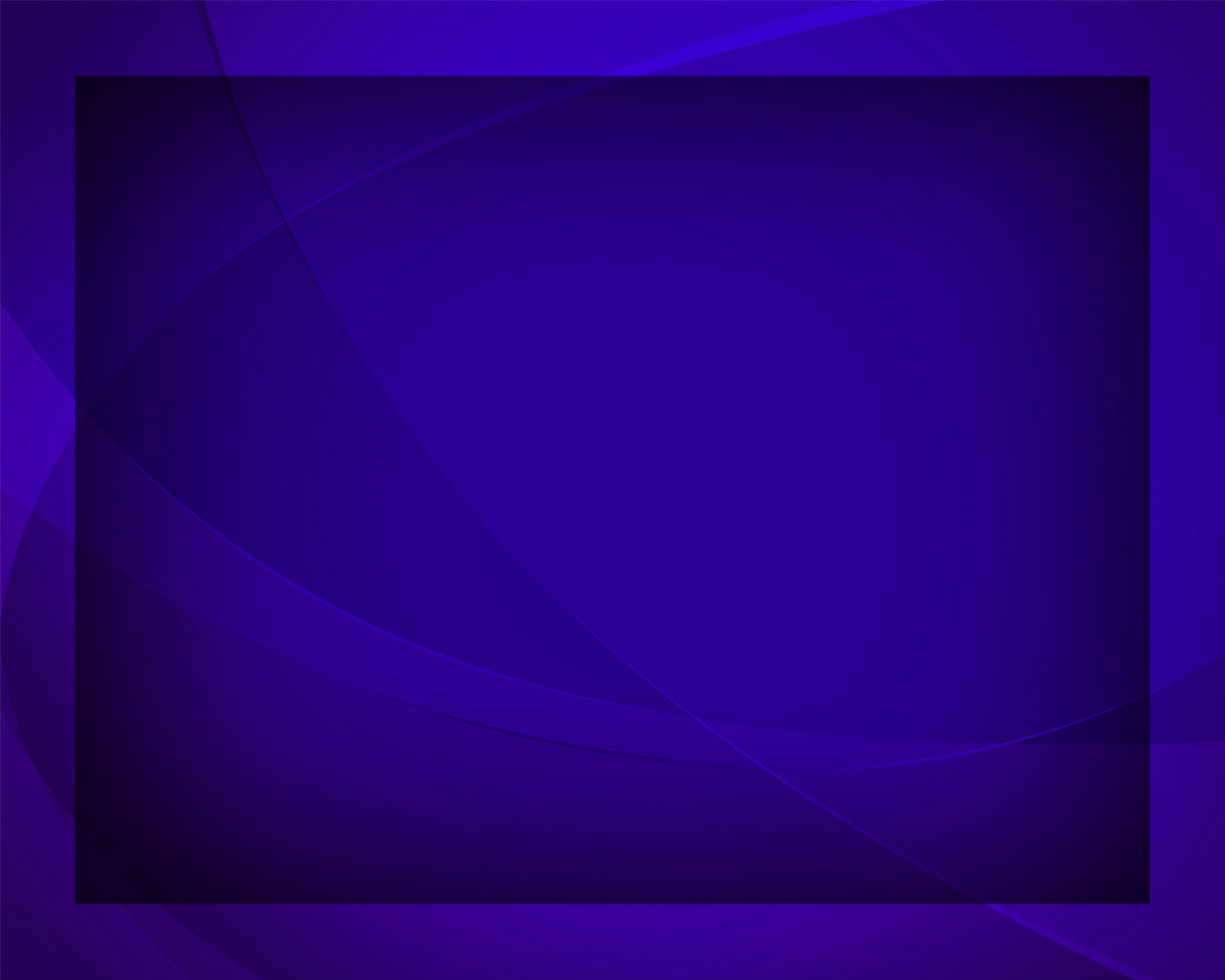 И благостью Твоей 
Храни, 
не оставляй,
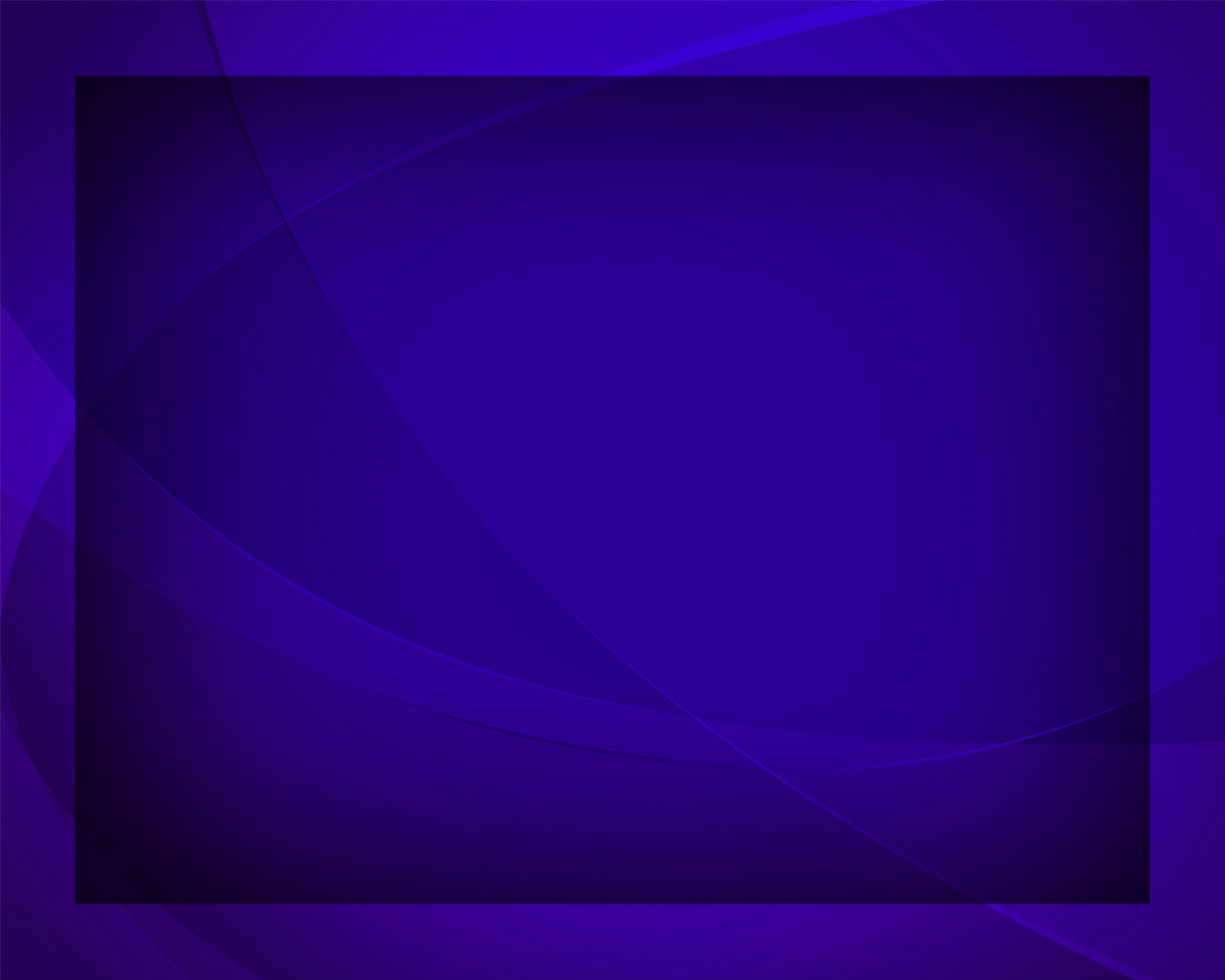 От всех земных скорбей 
Меня Ты избавляй.
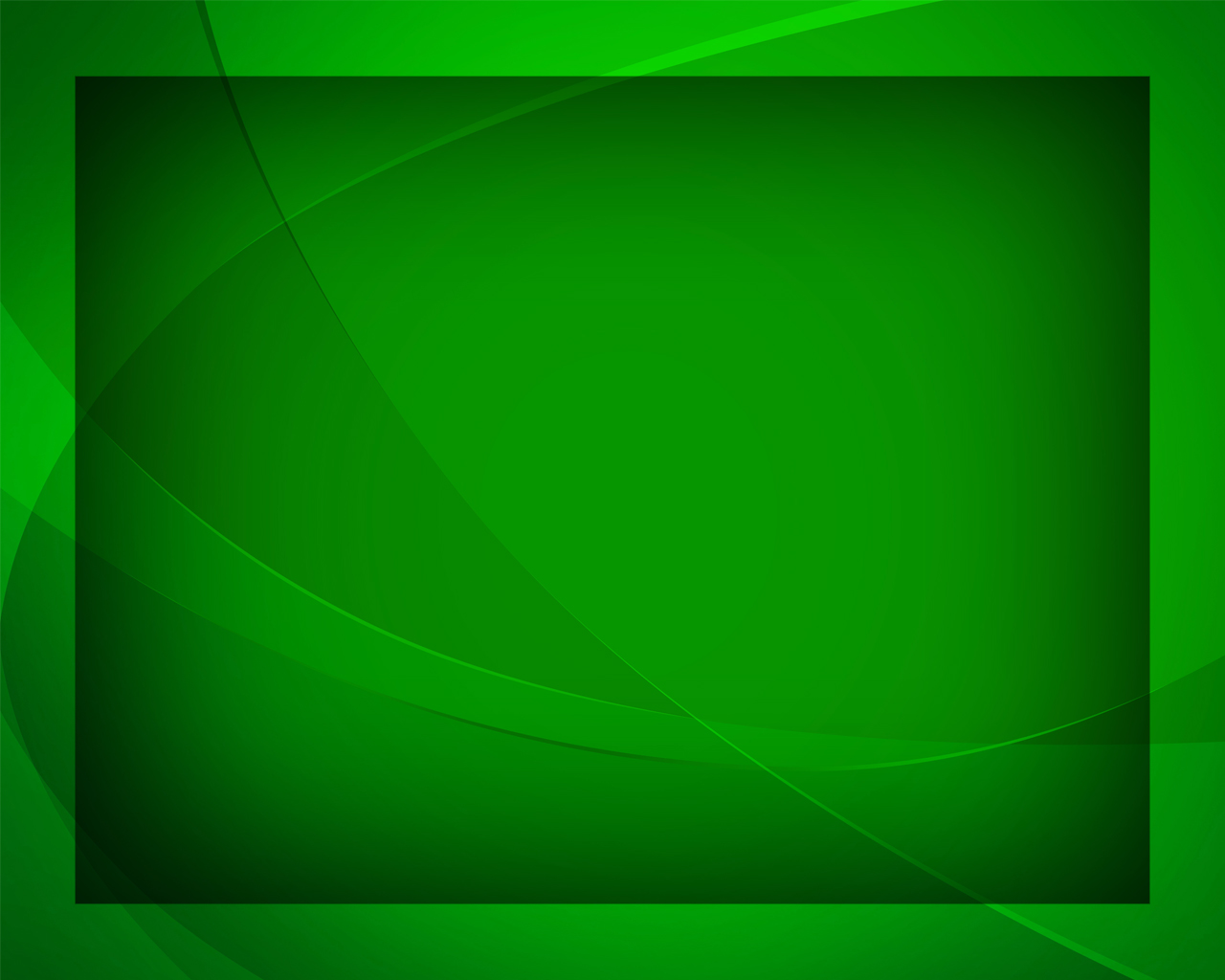 Достойную хвалу 
Спасителю воздайте.
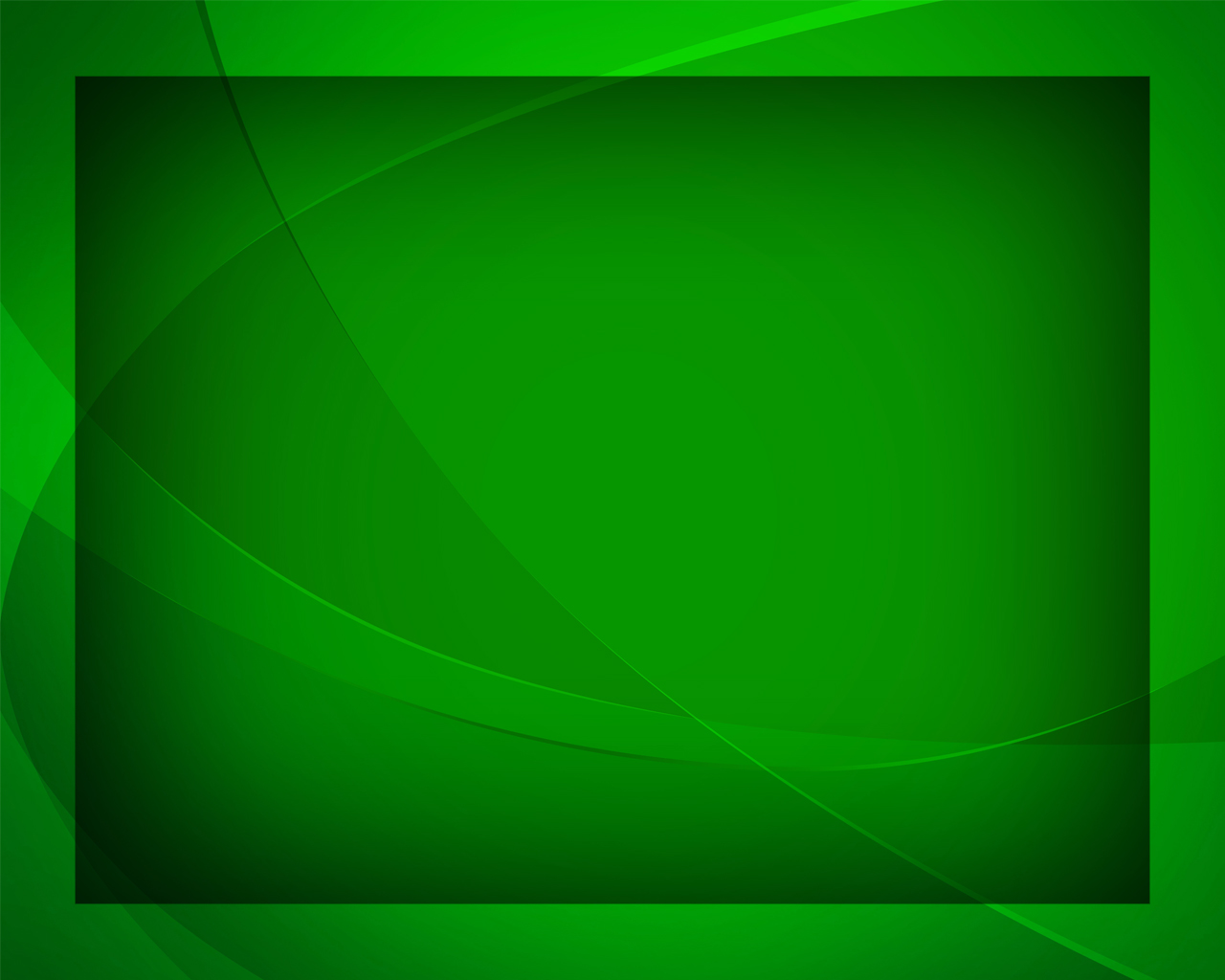 В восторженных псалмах 
Иисуса прославляйте.
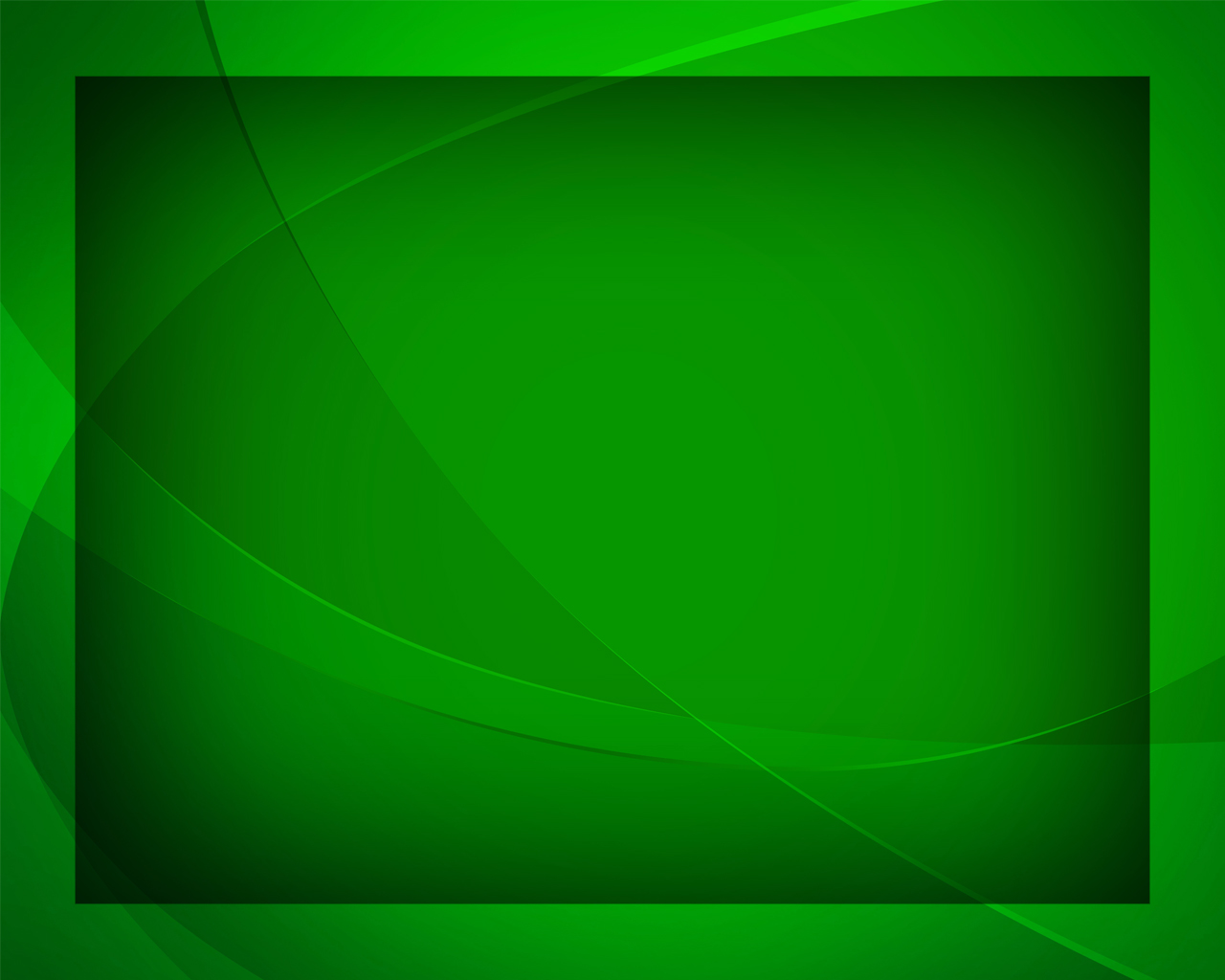 Он дарит 
нам любовь 
И нашу жизнь хранит,
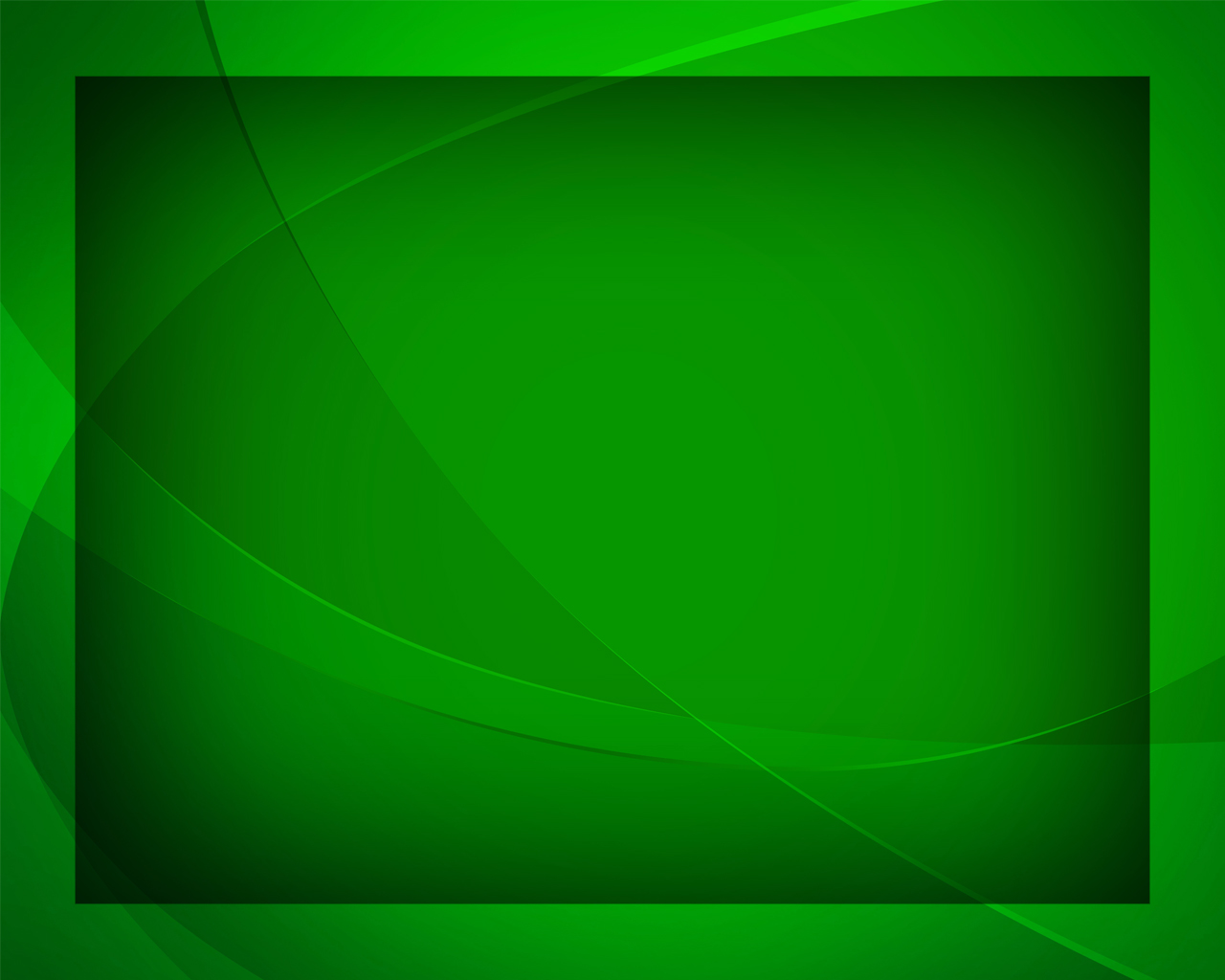 Ему во век веков 
Хвала принадлежит.
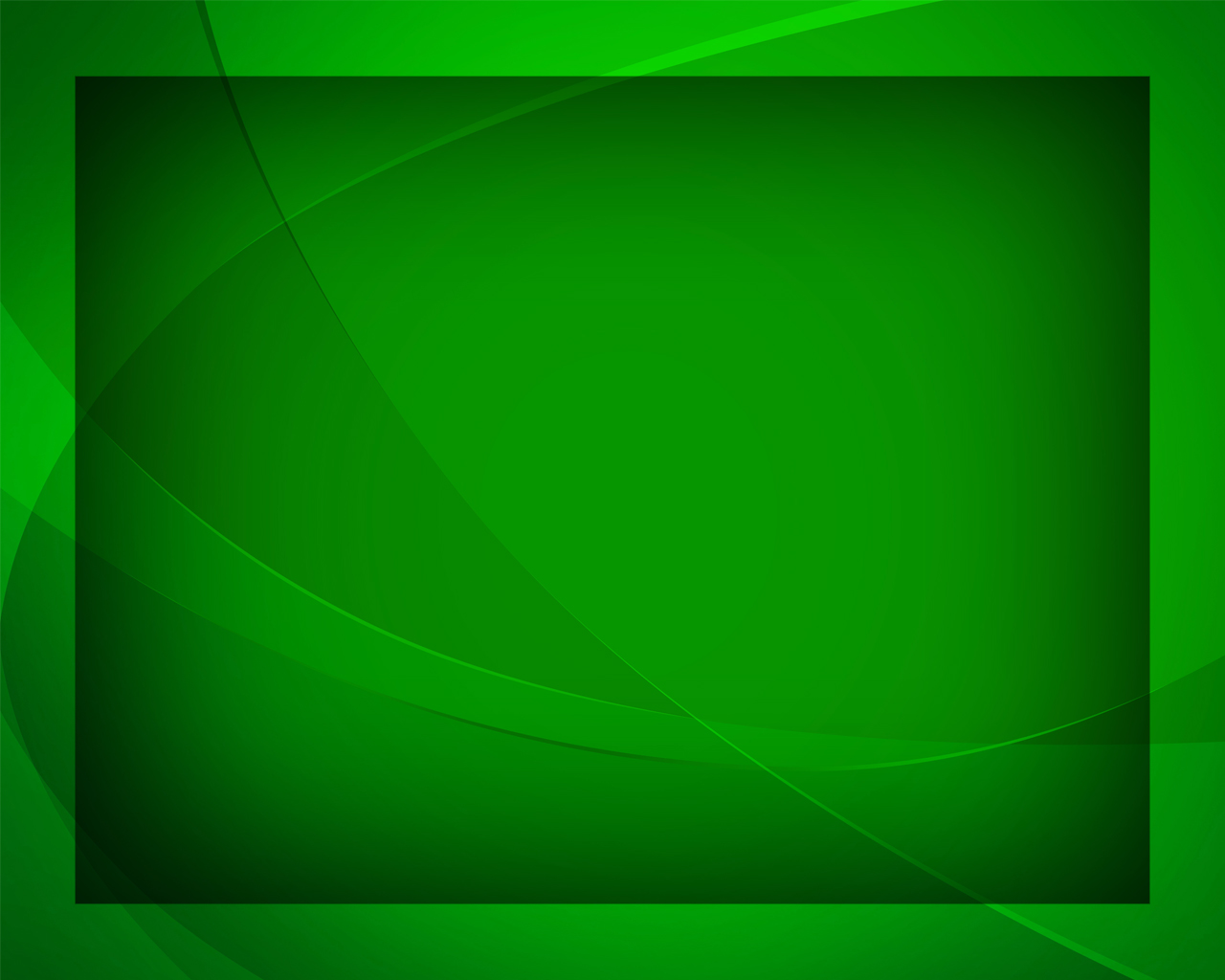